New 1 / 2,5 million scale Geologic and Mineral Occurrences mapsof the Democratic Republic of Congo
M. Fernandez-Alonso1, J.-F. Mupande2, T. Badosa2, D. Baudet1,S. Dewaele1, H. Kalenga2, D. Kampata2, V. Kanda-Nkula3, M. Lahmouch1, P. Lahogue1,M. Luamba3, H. Mashagiro2, P. Mawaya2, J. Mpoi3, B. Mwanza2, F. Onya2


1 Royal Museum for Central Africa (RMCA), Tervuren, Belgium; max.fernandez@africamuseum.be
2 Ministère des Mines, Kinshasa, R.D. Congo.
3 Centre de Recherches Géologiques et Minières (CRGM), Kinshasa, R.D. Congo.
A first result of the the PROMINES programmeGrowth with Governance in the Mineral Sector of the DRC
2010 – 2018
Project P106982 / IDA-H589
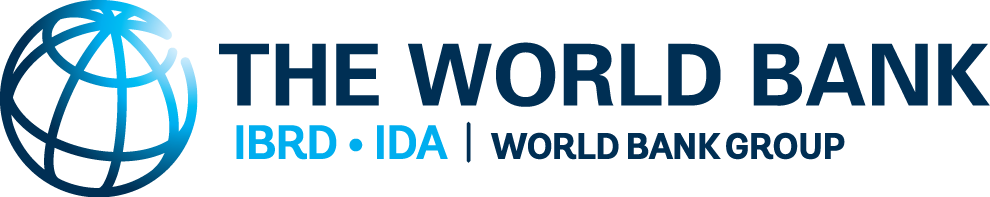 The geo-data component in a nutshell
PROMINES Components
A.  Ensure Access to Resources 
B.  Build Sector Management Capacity
C.  Enhance Transparency and Accountability
D.  Build Up Sustainable Development Settings
E.  Coordination and Project Management
A.1.  Policy, Legal and Regulatory Framework
Adjustment of the Mining Code and other official texts pertaining to the mining sector 
Communication, consultation, and information on sector policy and implementation 

A.2. Geo-data Infrastructure
Completion of national geodetic / topographic coverage 
Assessments of mineral potential of selected areasin the public domain  
Regional geophysical and geological surveys over selected areas 
Establish a national geological database
Two approaches
this presentation ( ended 2015)
ongoing (expected for 2018)
this presentation and ongoing (expected for 2018)
A new national geological (GIS) basemap
Update “static“ national geologic (Lepersonne, 1974) and “descriptive” mineral resources (BRGM,1976) maps that were based on pré-1960 data and paradigms using:
present-day geodynamic and stratigraphic concepts
present-day commodity and deposit-type classifications
(unpublished) works completed since 1974

In practice:
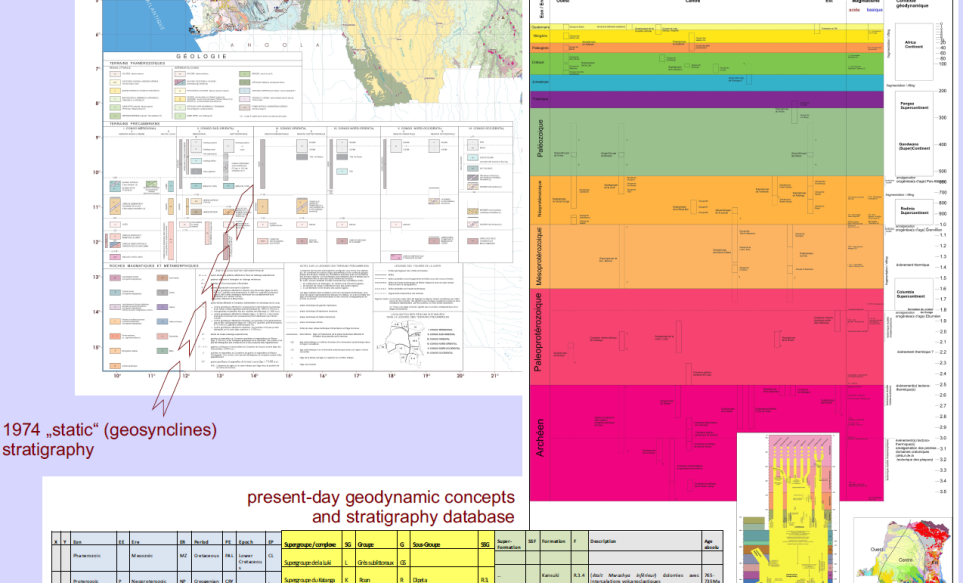 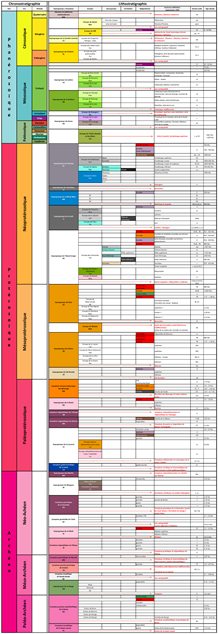 From 1976 „metallurgical“ commodity listing to present-day genetic commodity classification
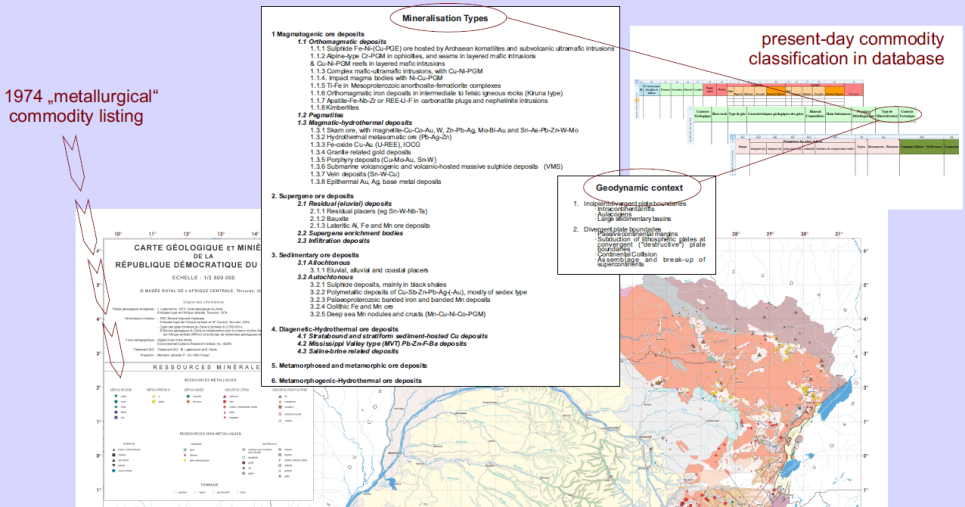 From 1974 „static“ (geosynclines) stratigraphy to present-day concepts on geodynamics and stratigraphy
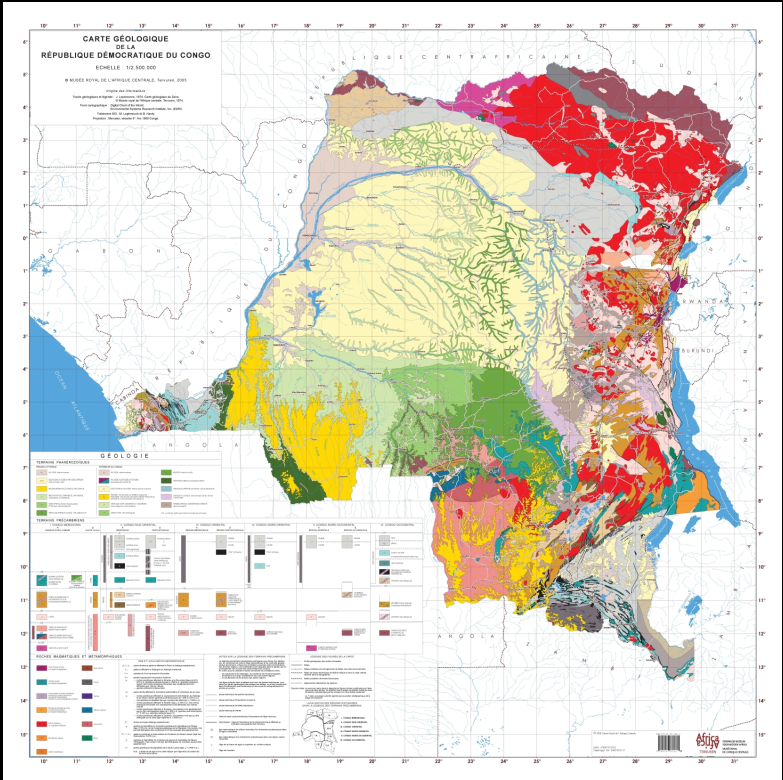 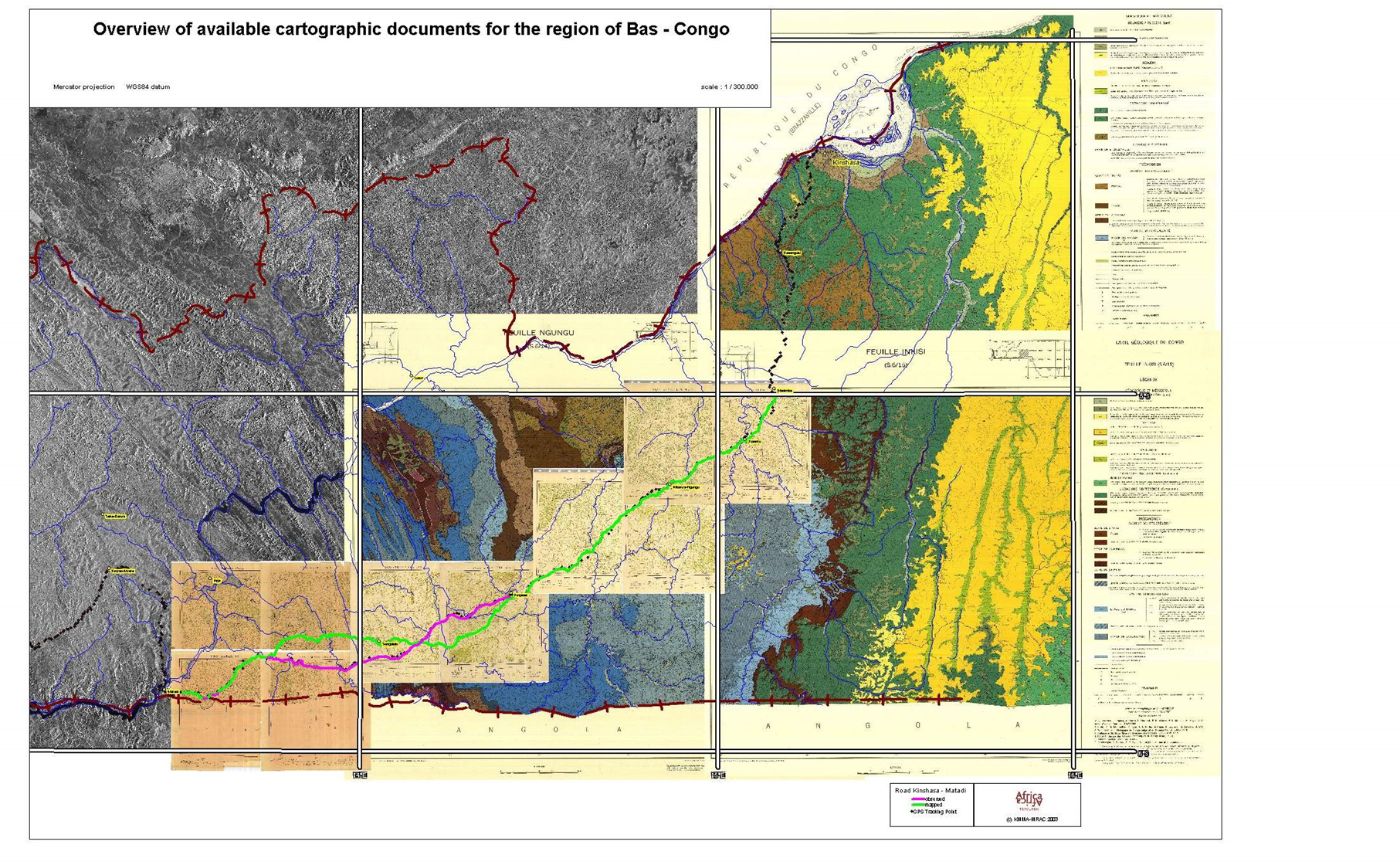 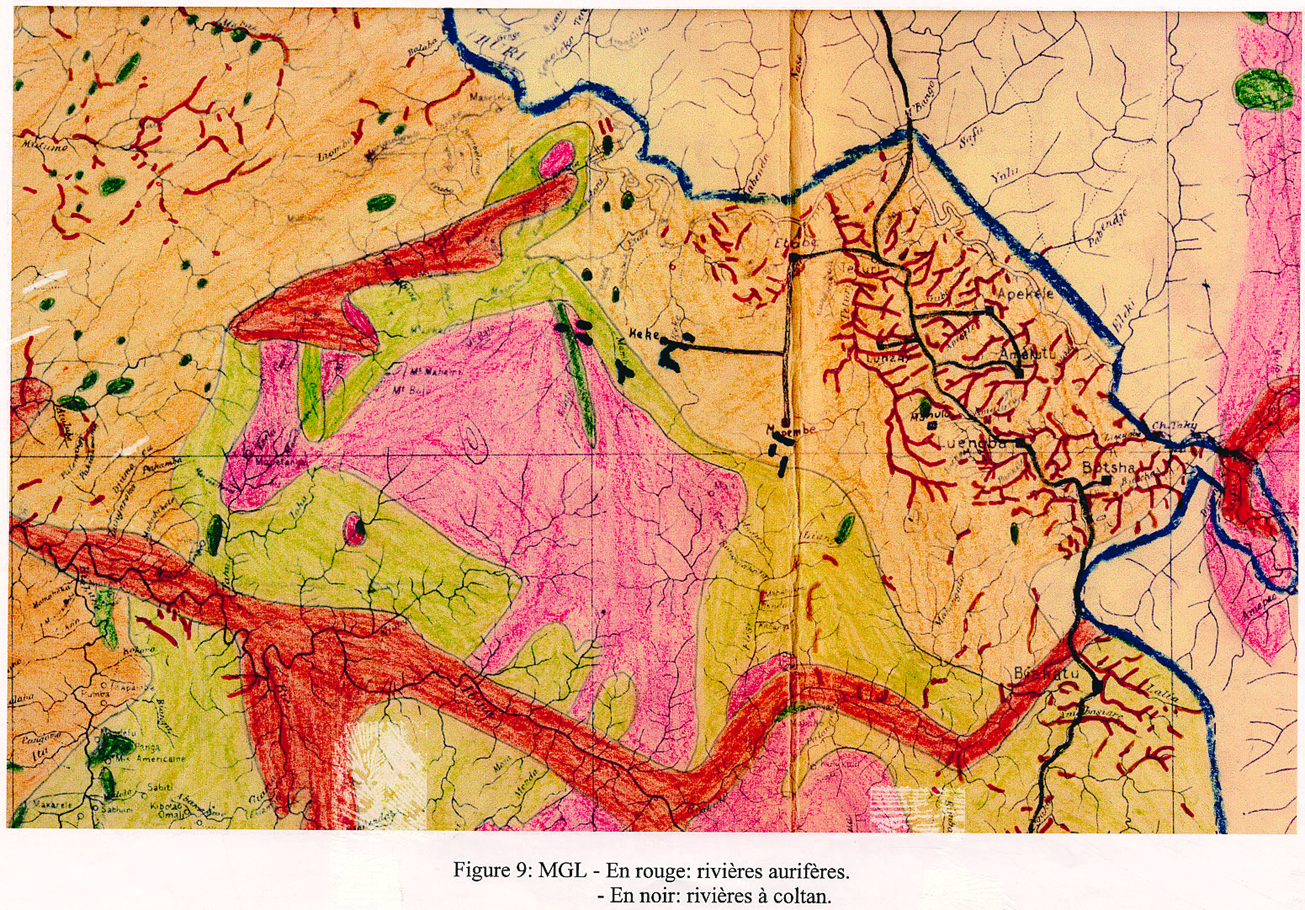 „static“ national geologic (Lepersonne, 1974) and metallogenic (BRGM,1976) maps that were based on pré-1960 paradigms, data ( mineral prospection reports) and techniques (photogeology, early days of geochronology);
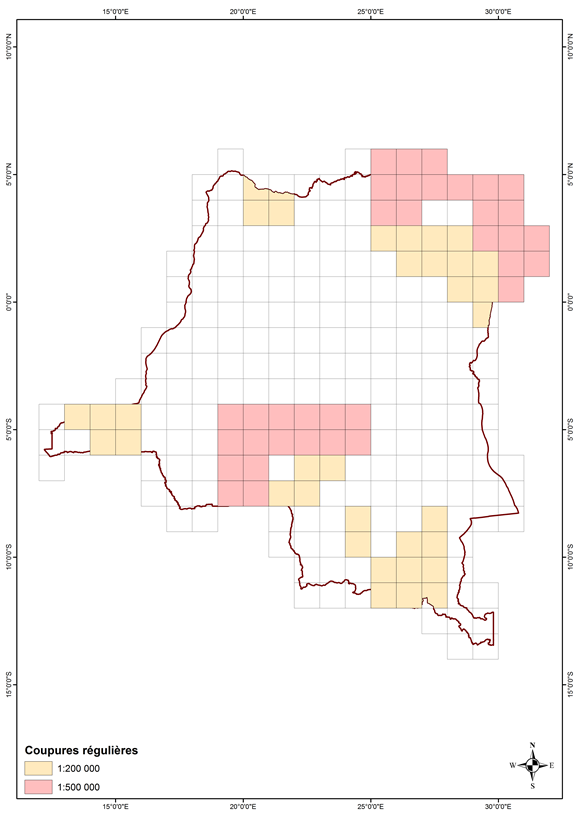 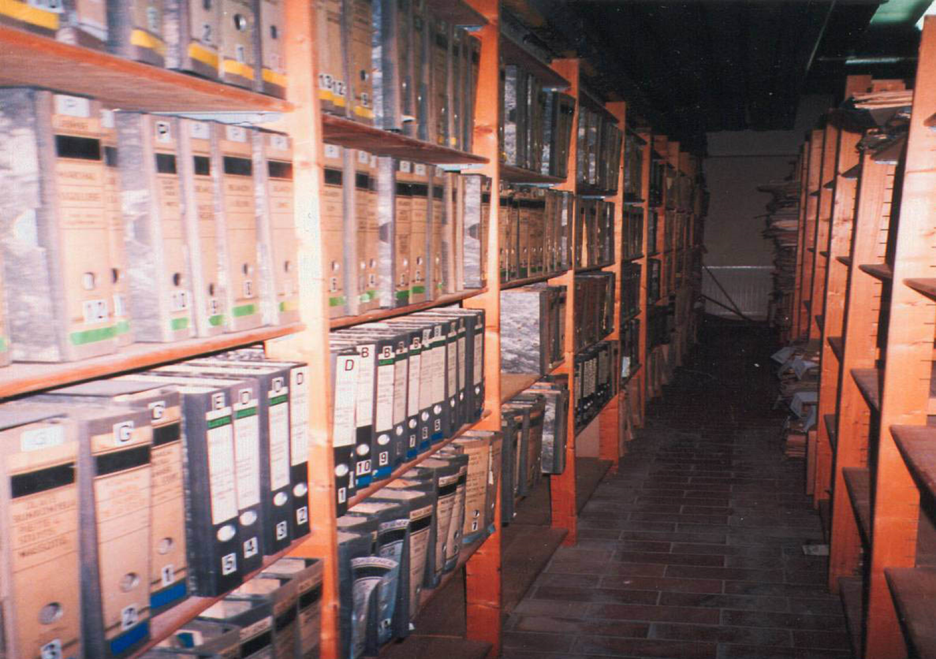 Large-scale coverage finished pre 1974
Field survey archives
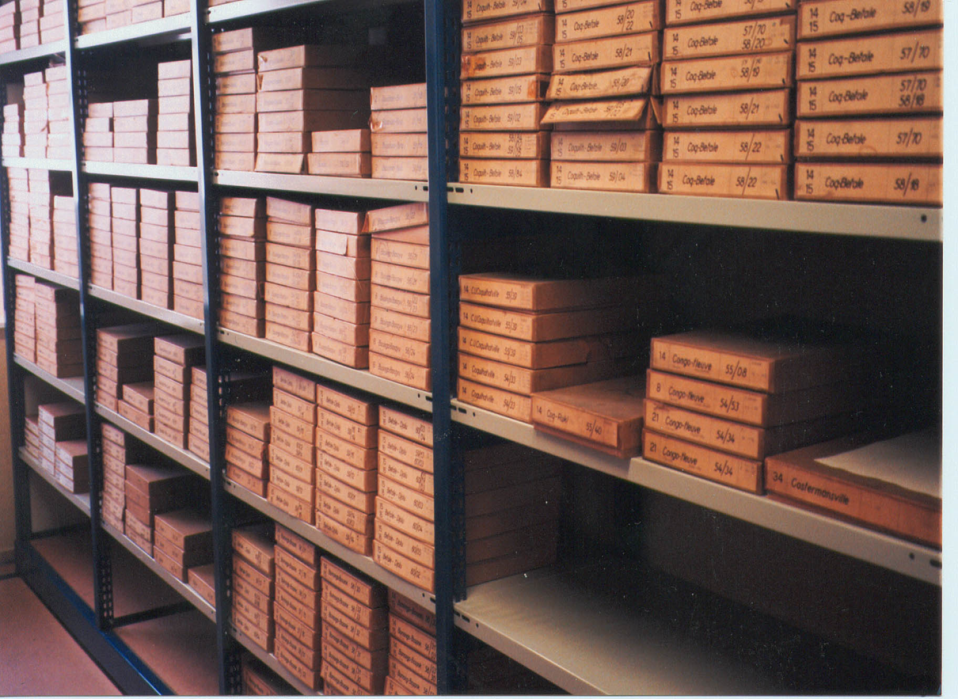 Full coverage flown 1952-1958 (250.000)
[Speaker Notes: What were the available information sources in 1970-ies]
Update „static“ national geologic (Lepersonne, 1974) and metallogenic (BRGM,1976) maps using (unpublished) works completed since 1974
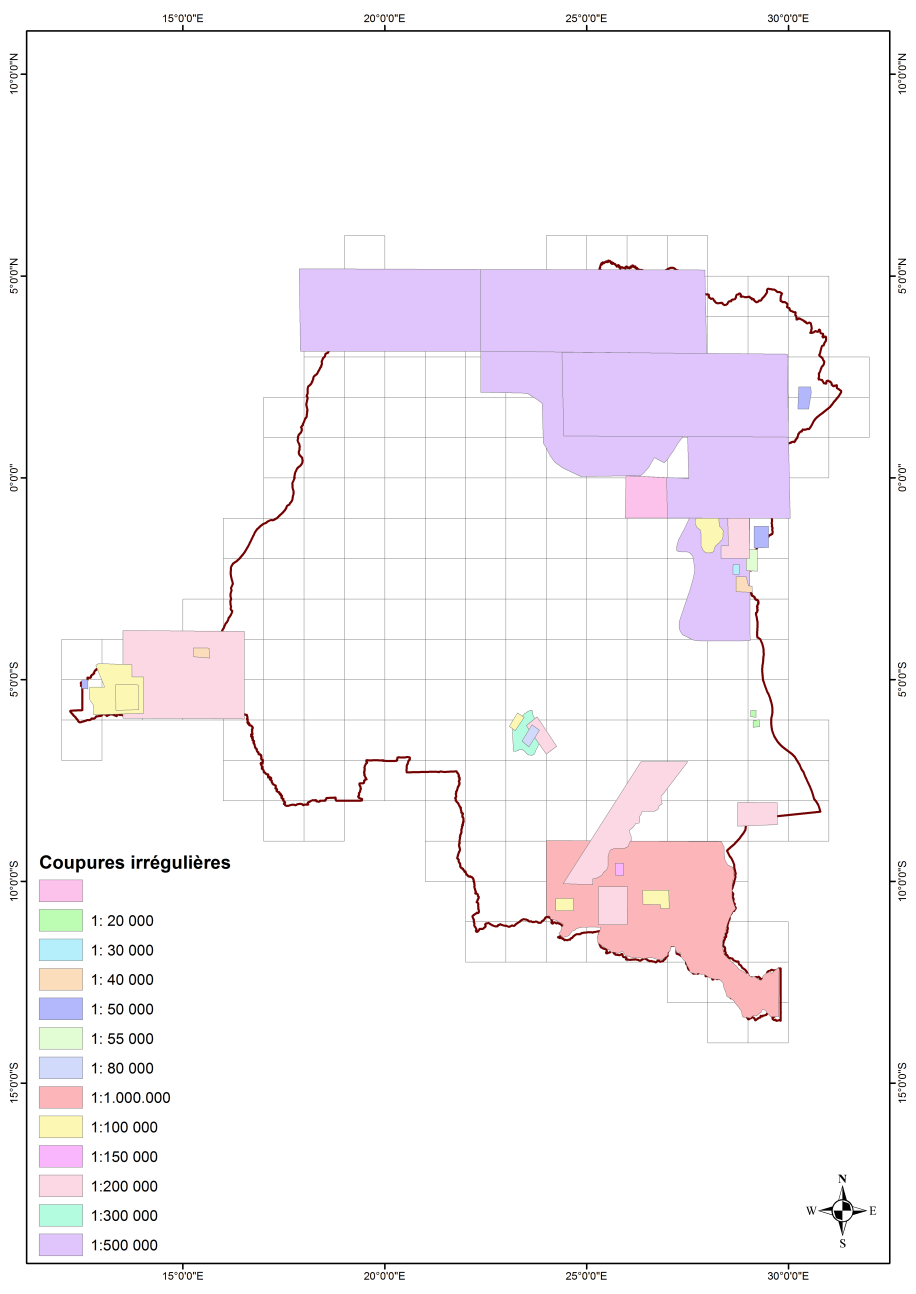 +/- 300 publications in int’l journals
(re)mapped areas at large scale
(airborne) geophysics (mag and gravi)
satellite imagery and DTM
updated inventory or mineral resources
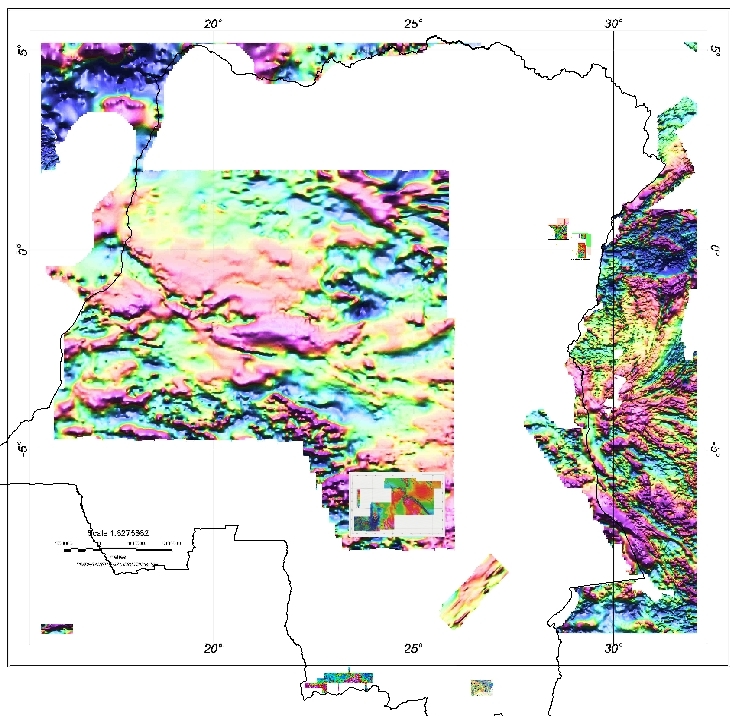 [Speaker Notes: What are the sources now...]
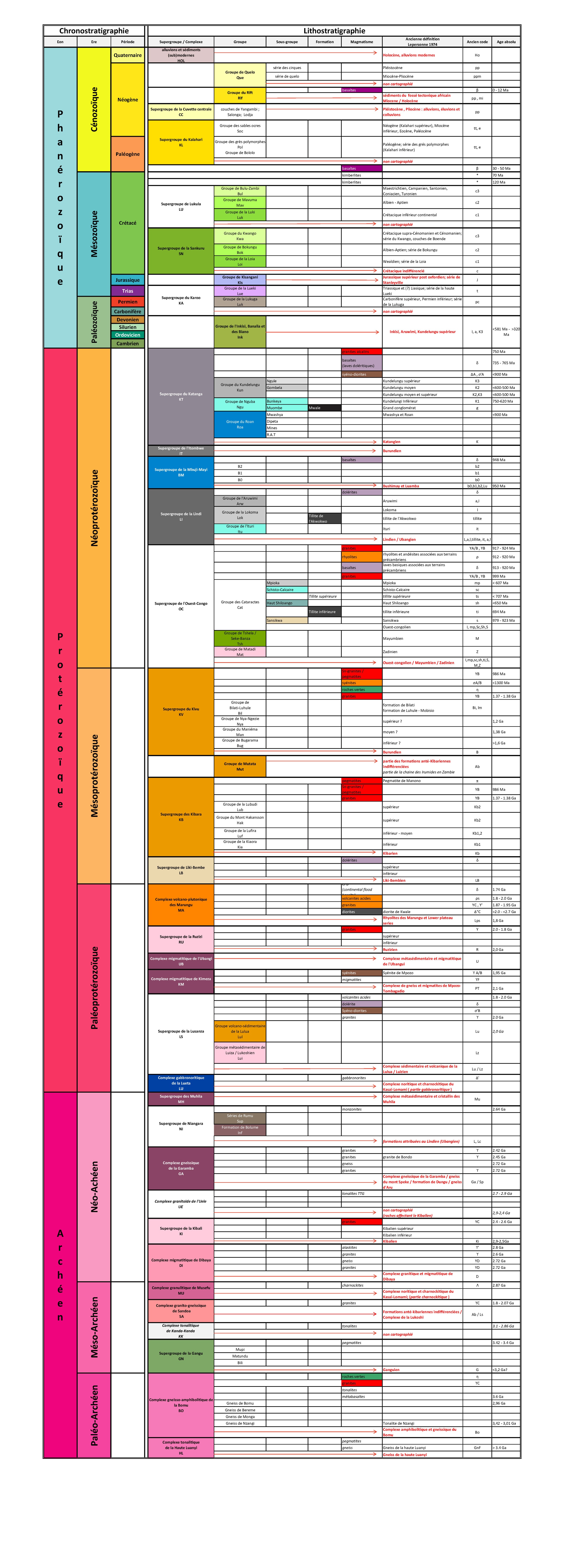 Update „static“ national geologic (Lepersonne, 1974) and metallogenic (BRGM,1976) maps that were based on pré-1960 data and paradigms using present-day geodynamic and stratigraphic concepts
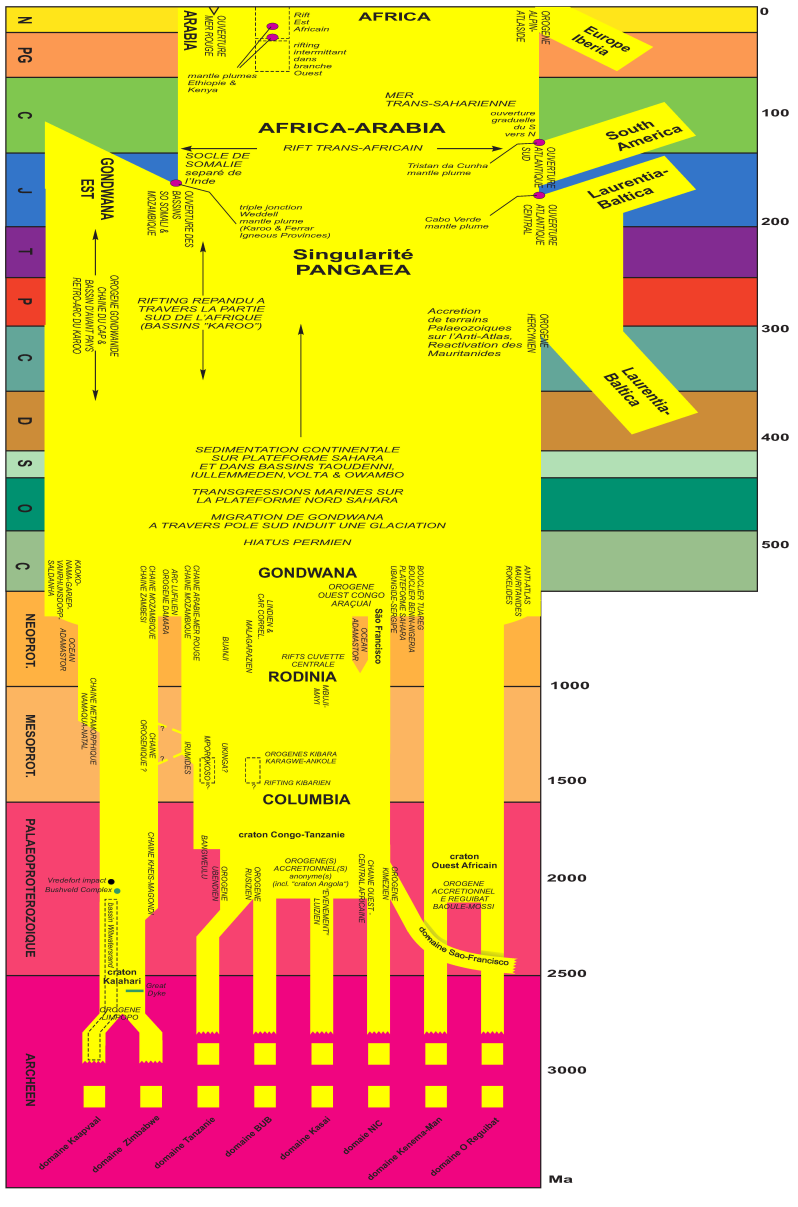 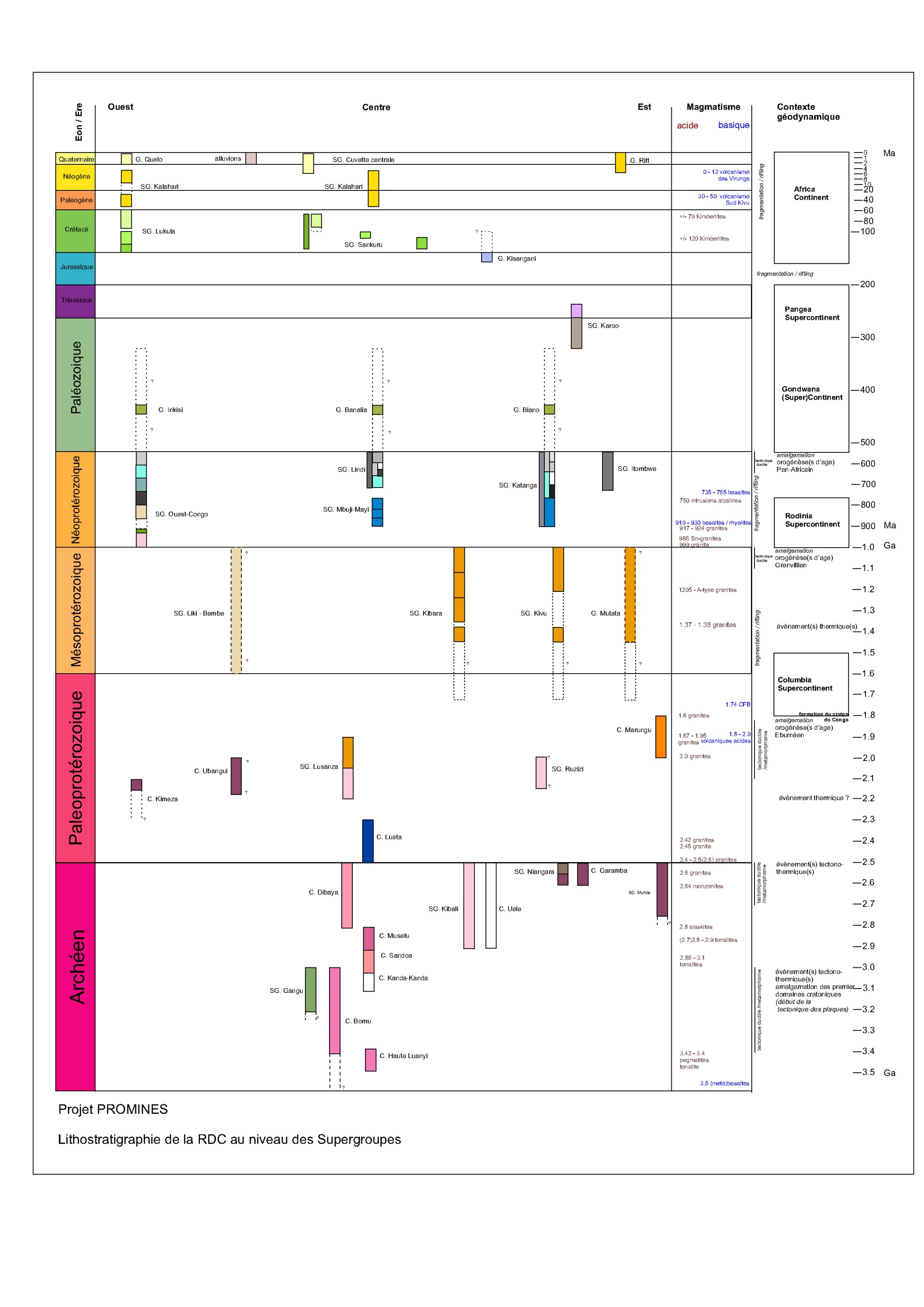 [Speaker Notes: First stage: 1/ define geodynamic context (barcoding). And 2/ update (litho)stratigraphy at national level, formalizing units and hierarchy according to IUGS rules.]
Update “static“ national geologic (Lepersonne, 1974) and “descriptive” mineral resources (BRGM,1976) maps that were based on pré-1960 data and paradigms using:
present-day geodynamic and stratigraphic concepts
present-day commodity and deposit-type classifications and updated inventories
(unpublished) works completed since 1974
3000 known mineral sites described from estimated 10000
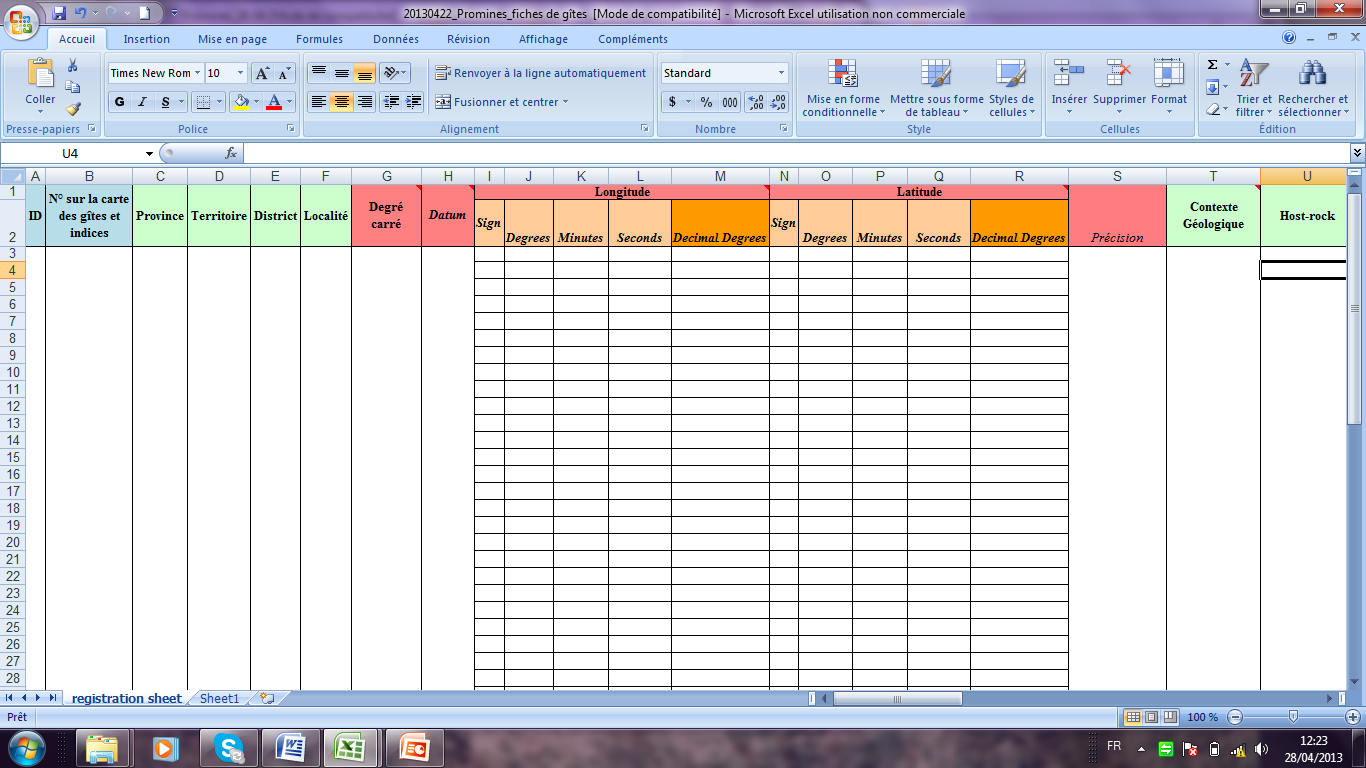 Partie I: Localisation
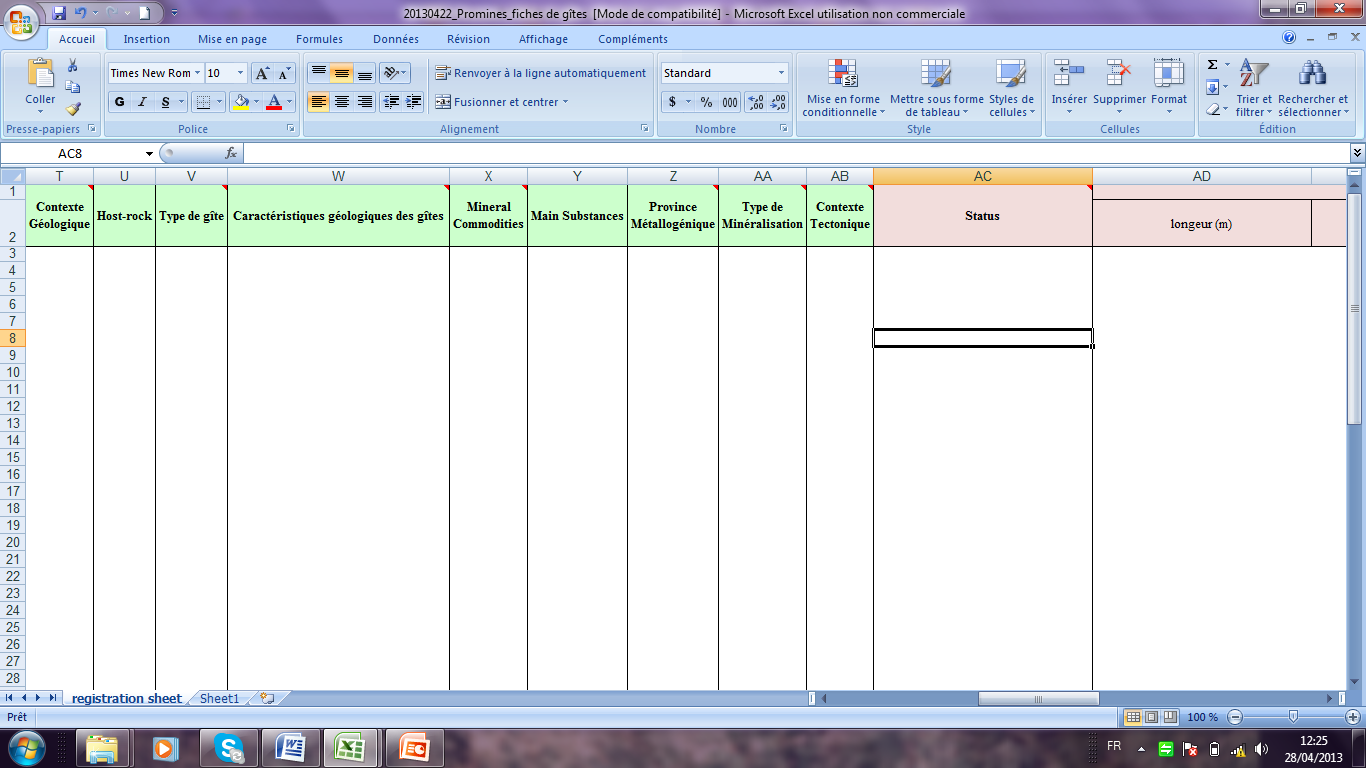 Partie II: Géologie métallogénie
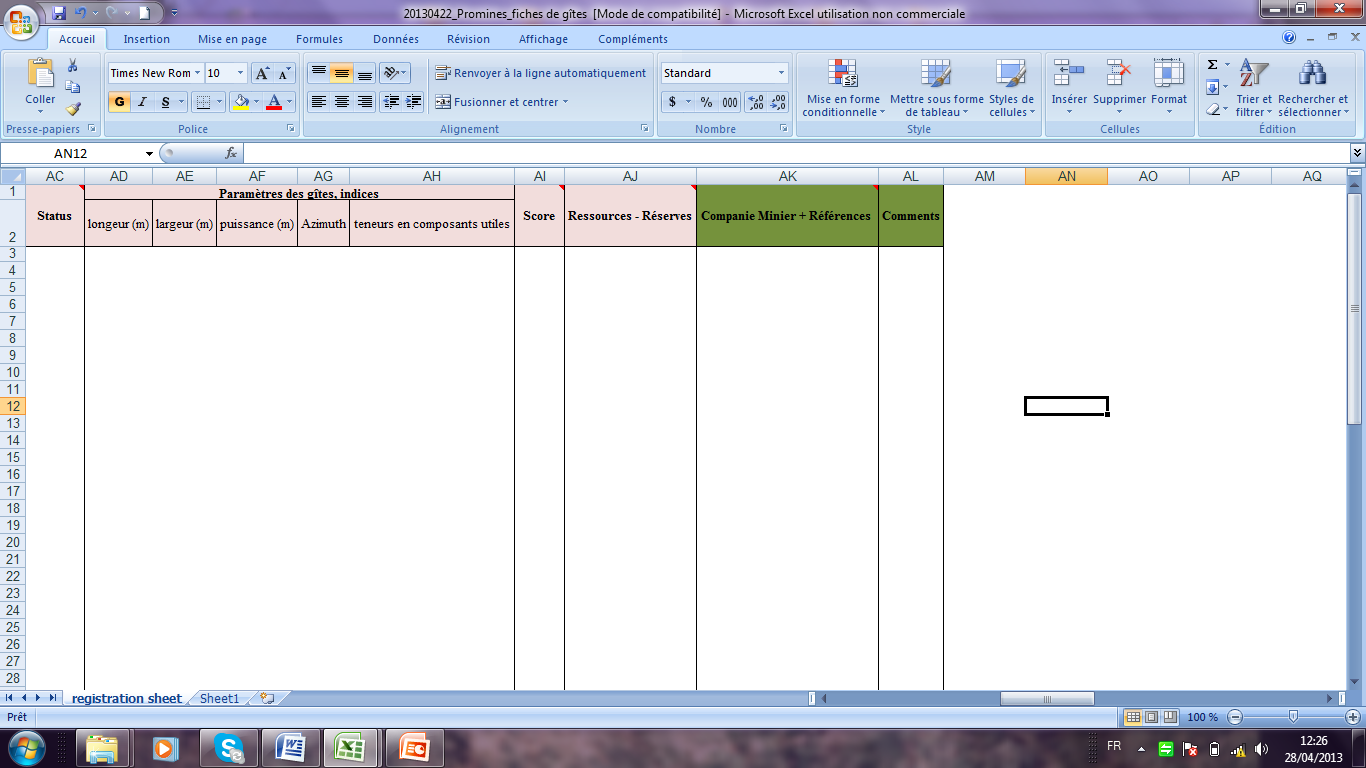 Partie III: Paramètres du gîte et  “status”
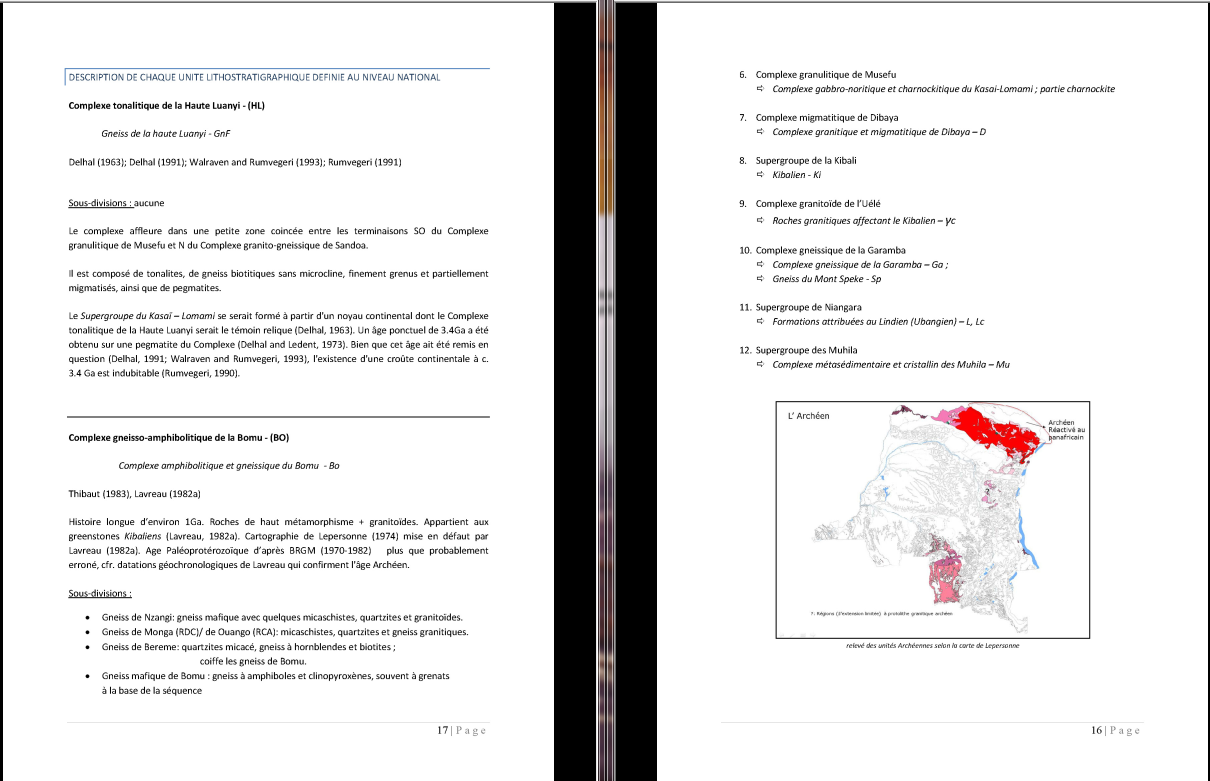 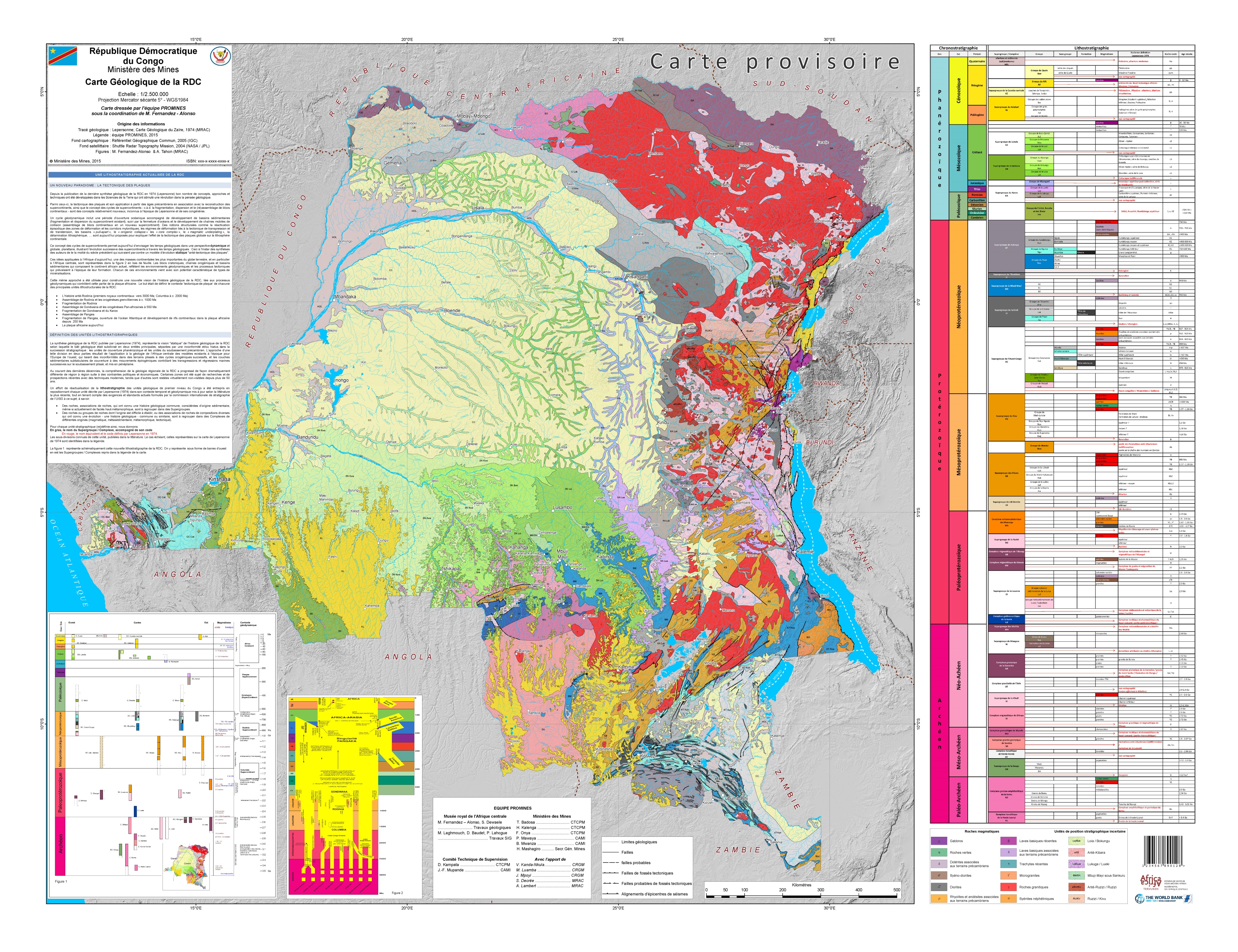 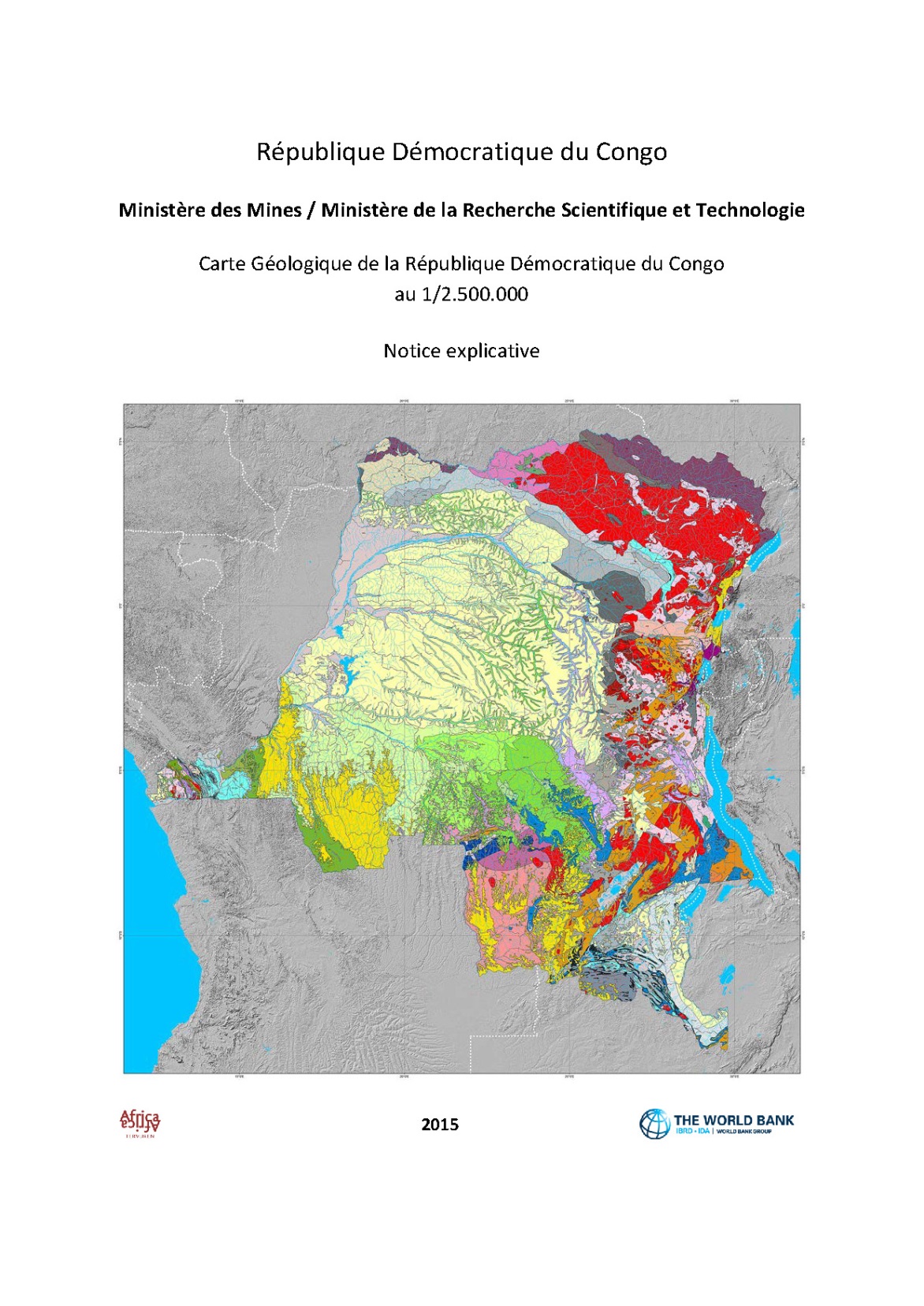 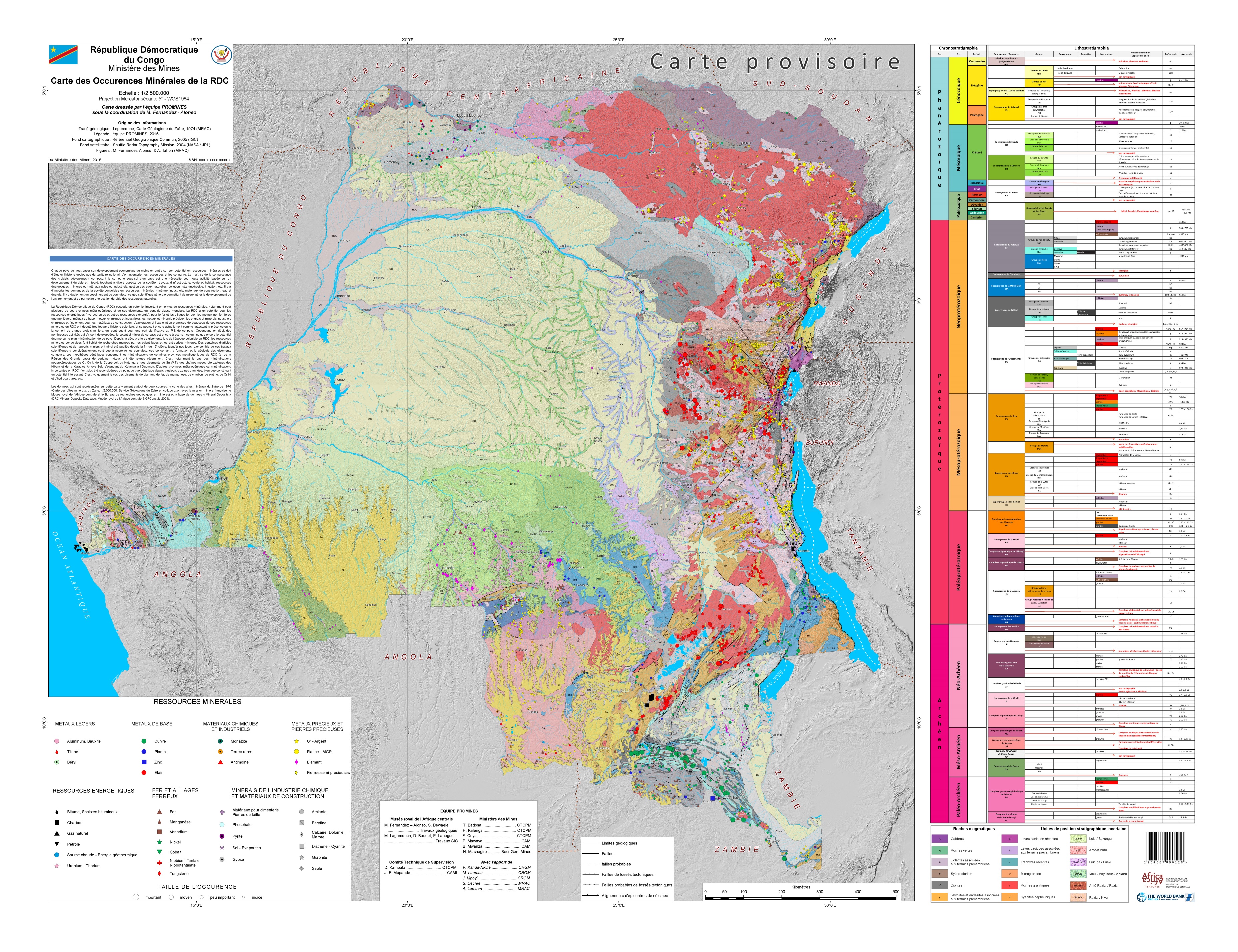 Digital versions
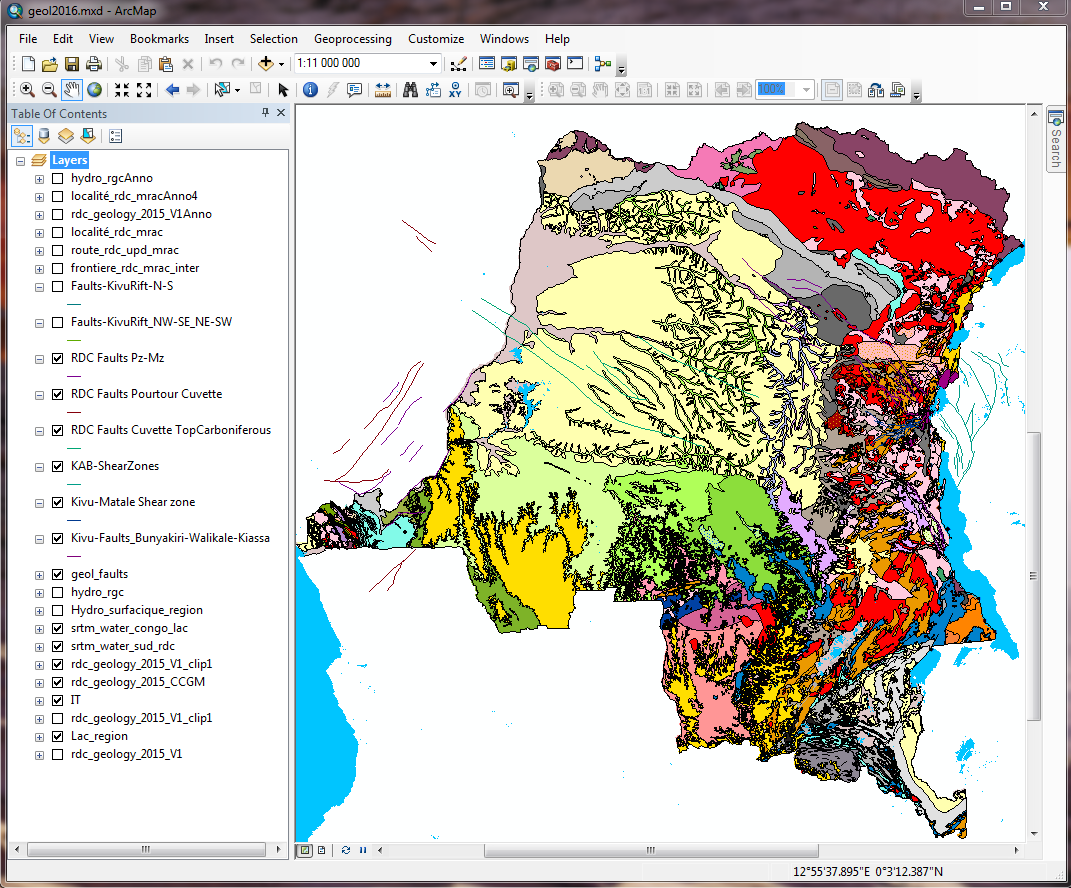 ArcGIS (database)
Easy update
Scale-independent
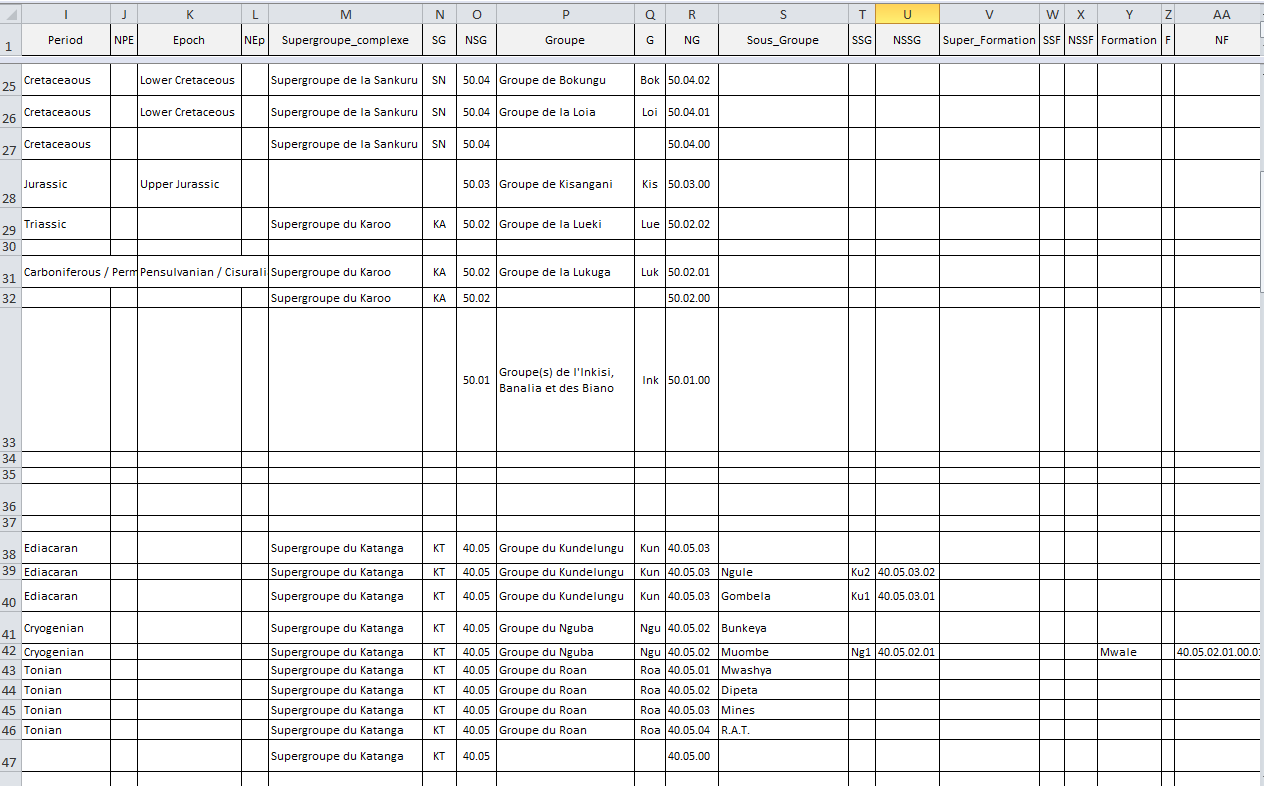 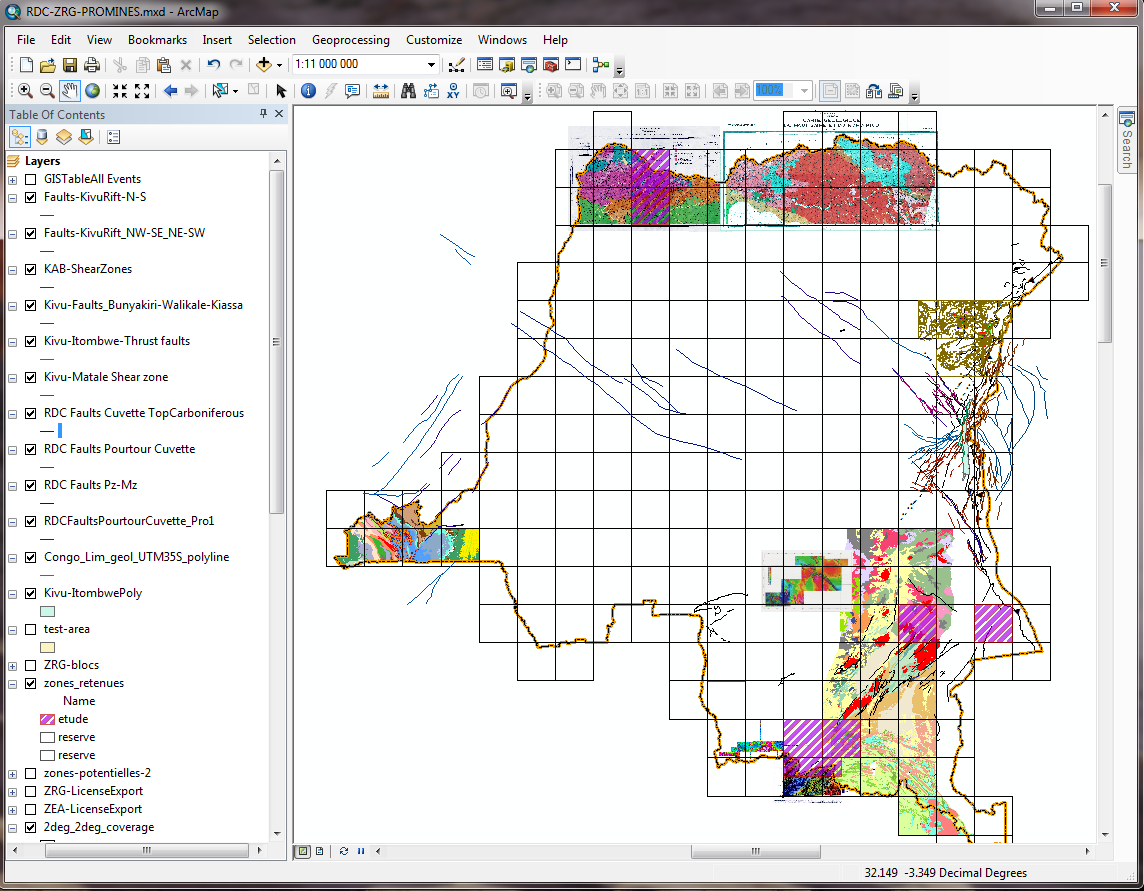 Update 2015 national map with data from large scale maping works since 1975 	ongoing

Produce regional maps at larger scale		ongoing

Produce maps “on demand”
Digital versions
Online service / application
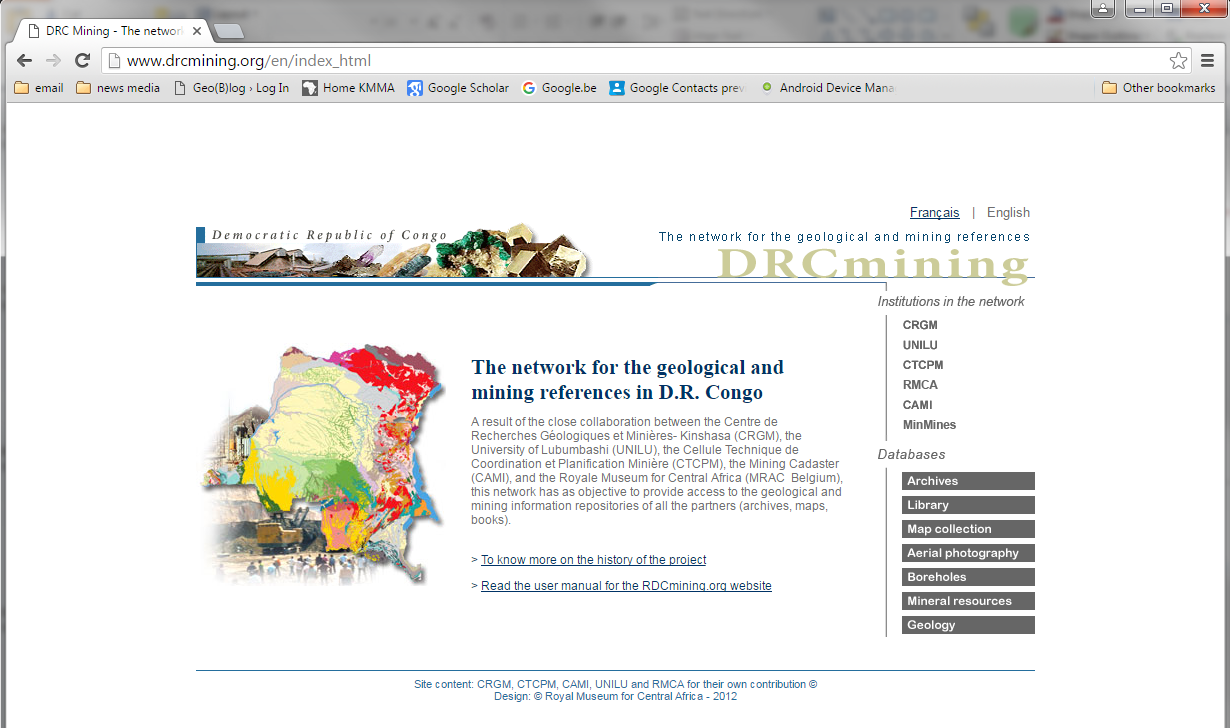 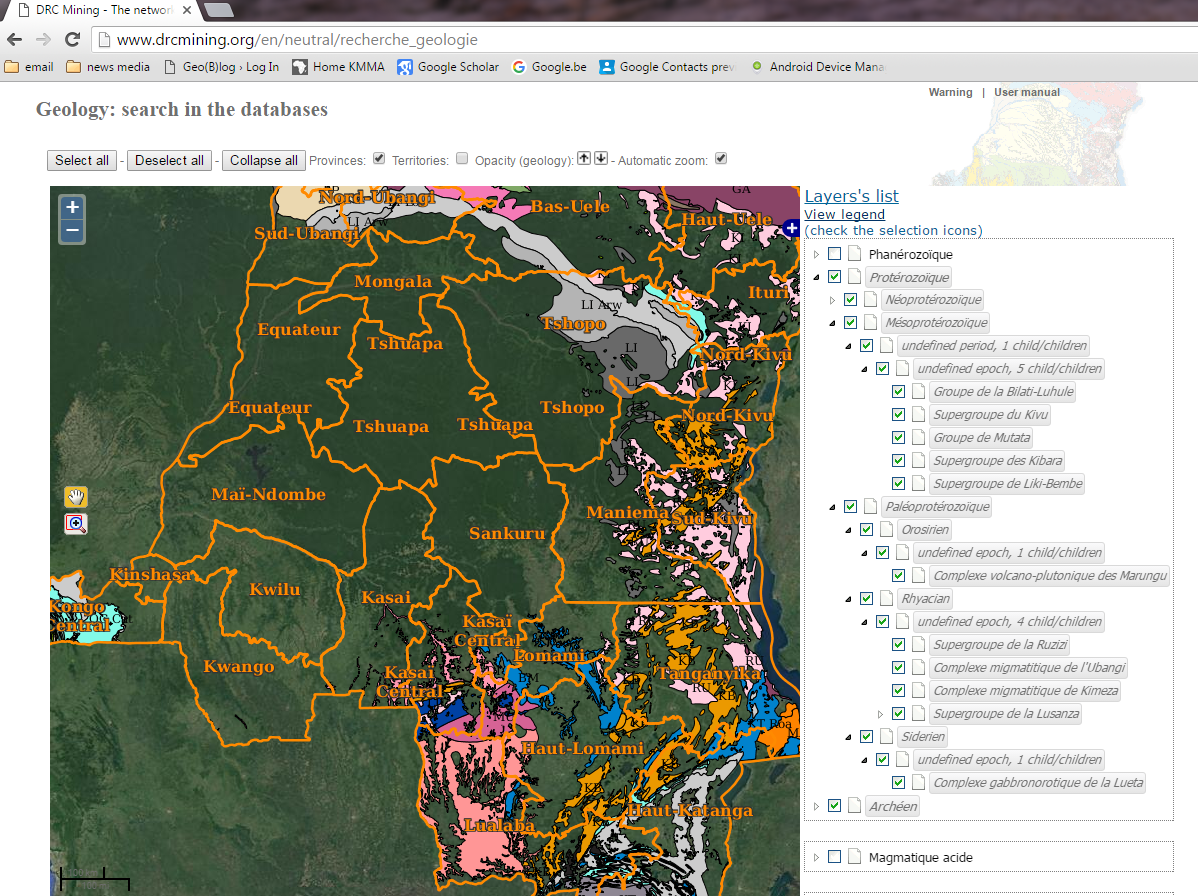 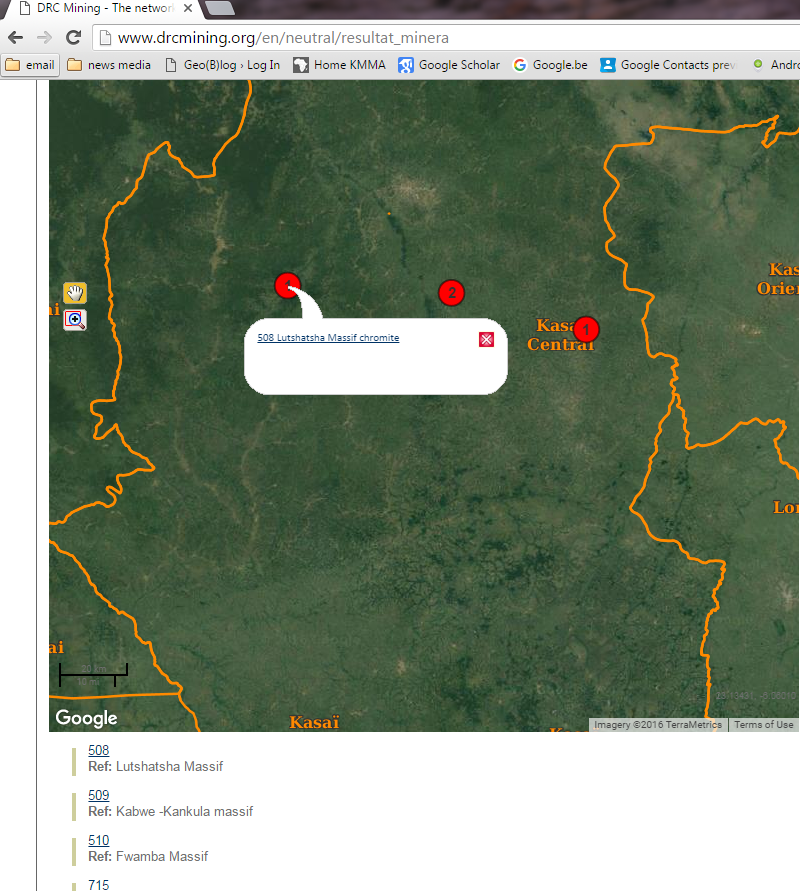 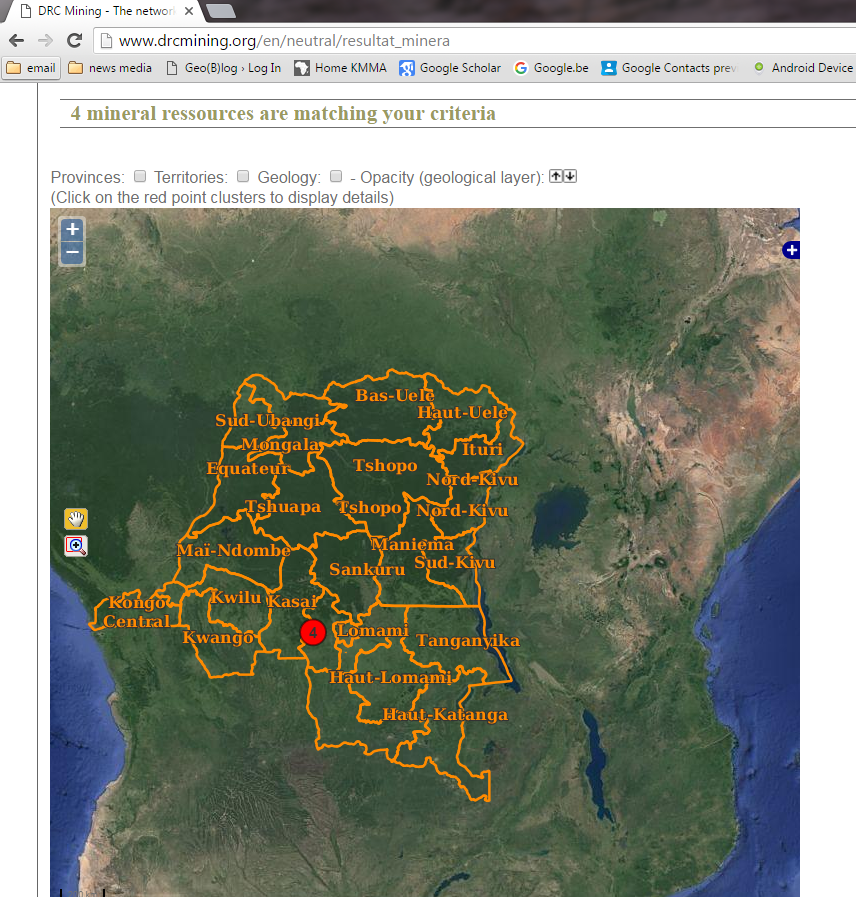 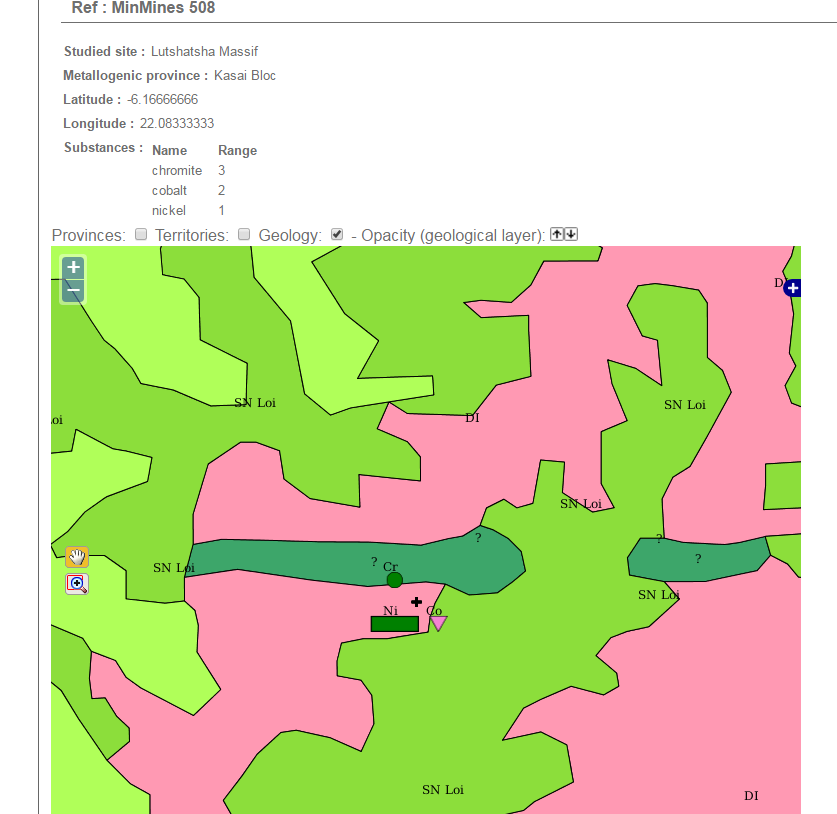 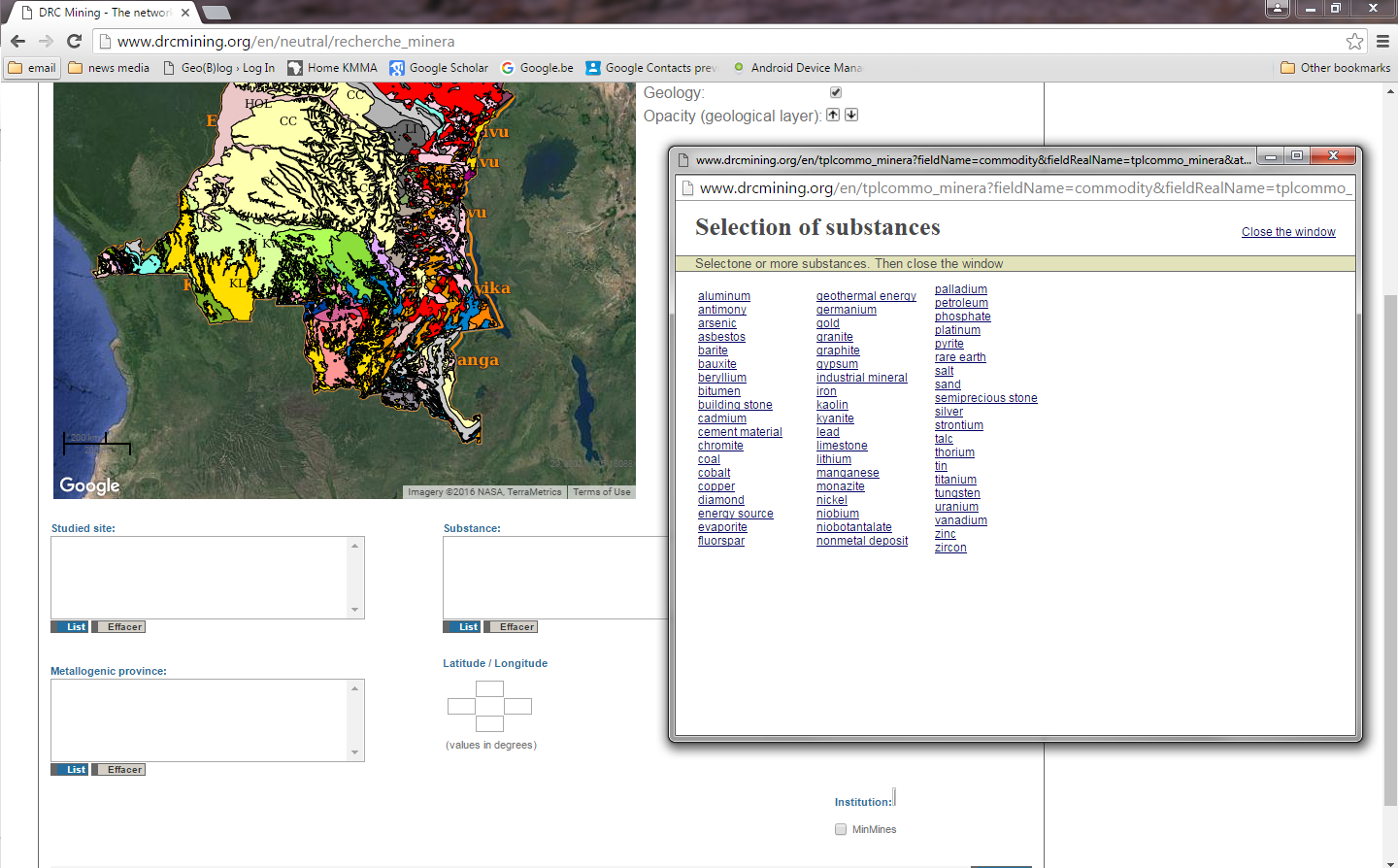 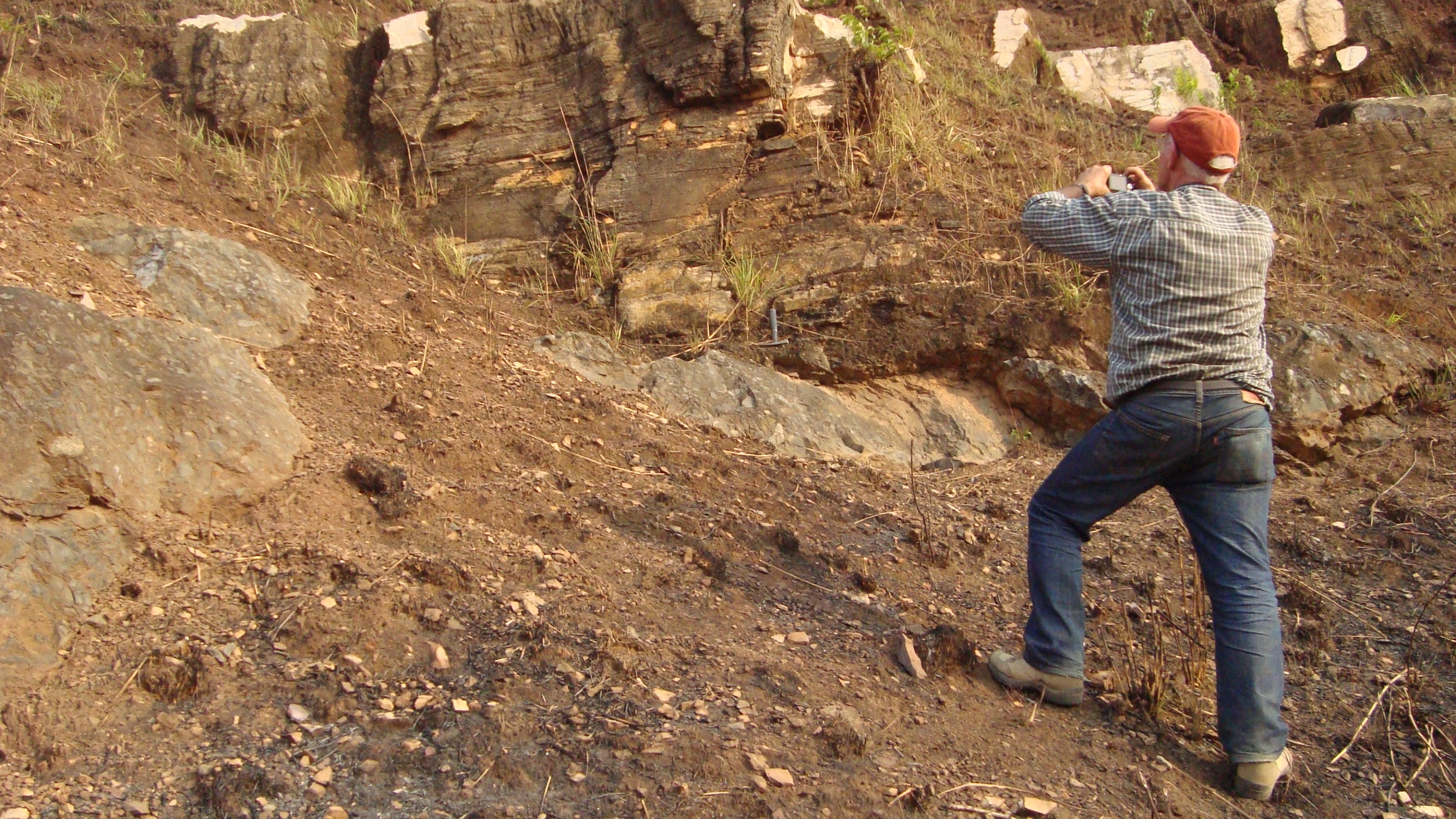 Thank You